Ямайка
"Out of Many, One People"
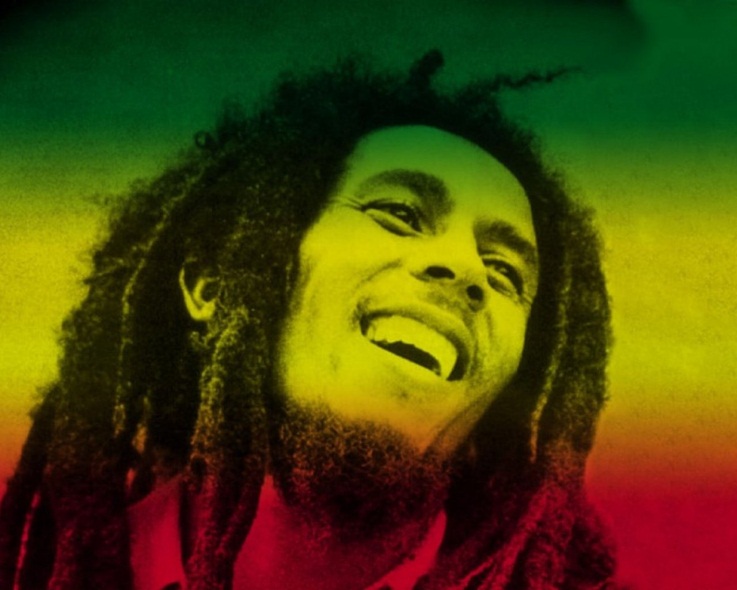 Яма́йка (англ. Jamaica) - держава у Вест-Індії на о. Ямайка і прилеглих до нього дрібних о-вах у Карибському морі.
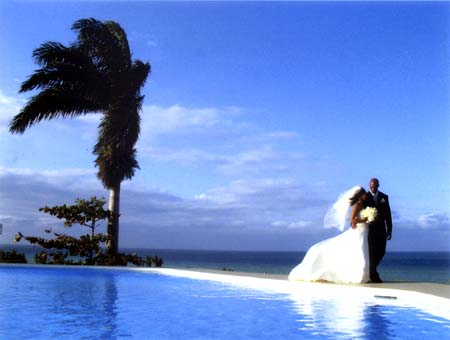 Гімн: Jamaica, Land We Love Ямайка, земля, яку ми любимо
Площа - 11,5 тис. км2. 
Населення - 2,576 млн чол. (2001; 2,1 млн чол., 1978).
 Столиця – Кінгстон. Офіц. мова – англійська.
 Грошова одиниця – ямайський долар.
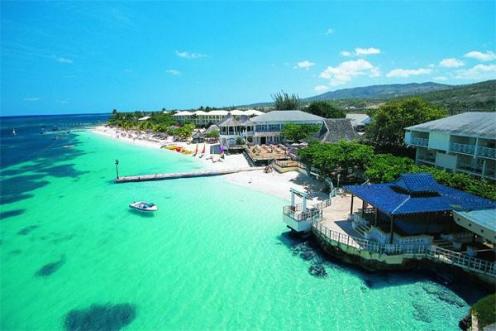 Історія країни
Про Ямайку Колумб почув від індіанців під час другої експедиції.
Державні символи
Герб
Прапор
Реггі
Реггі з’явилось в кінці 60-х і стало основним стилем Ямайки. Завдяки Bob Marley, реггі завоювало Європу і Америку.
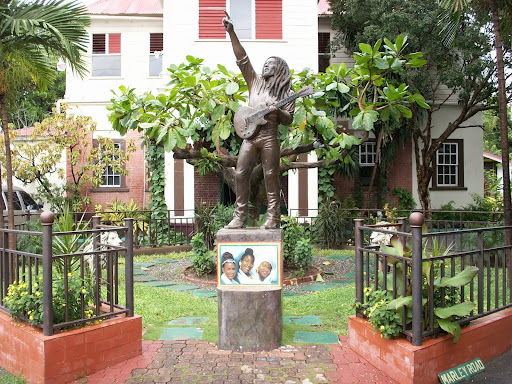 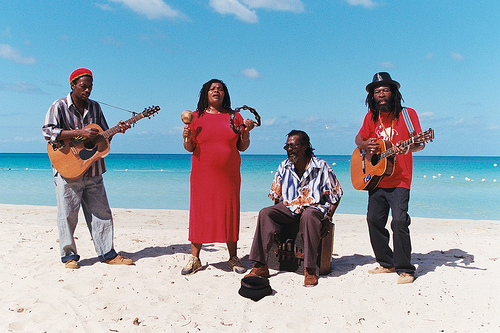 Рослинний світ
В західній частині і на рівнинах півдня переважають савани з ксерофільними чагарниками; багато кактусів.
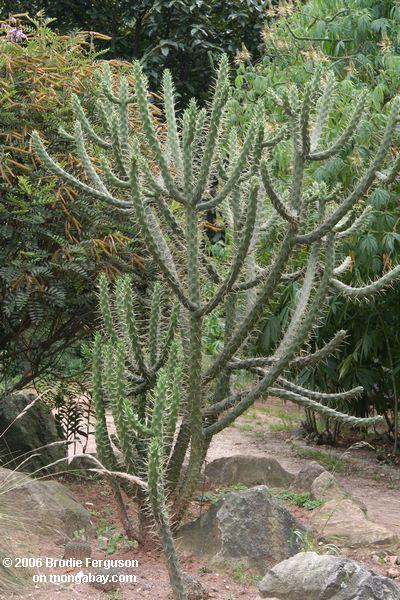 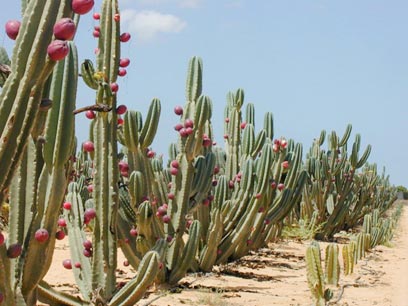 Ямайка
Місце розповсюдження  наркотиків
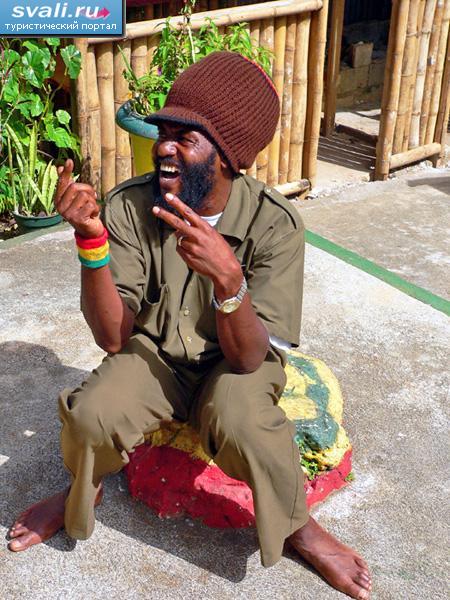 Орел і Решка – сучасна Ямайка!
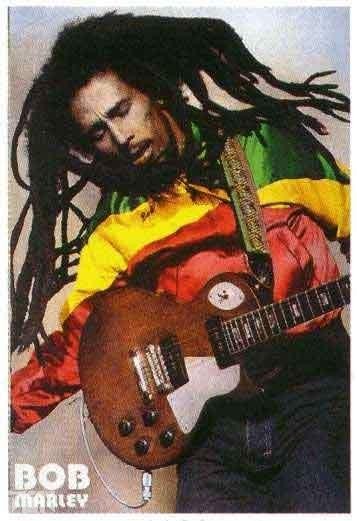 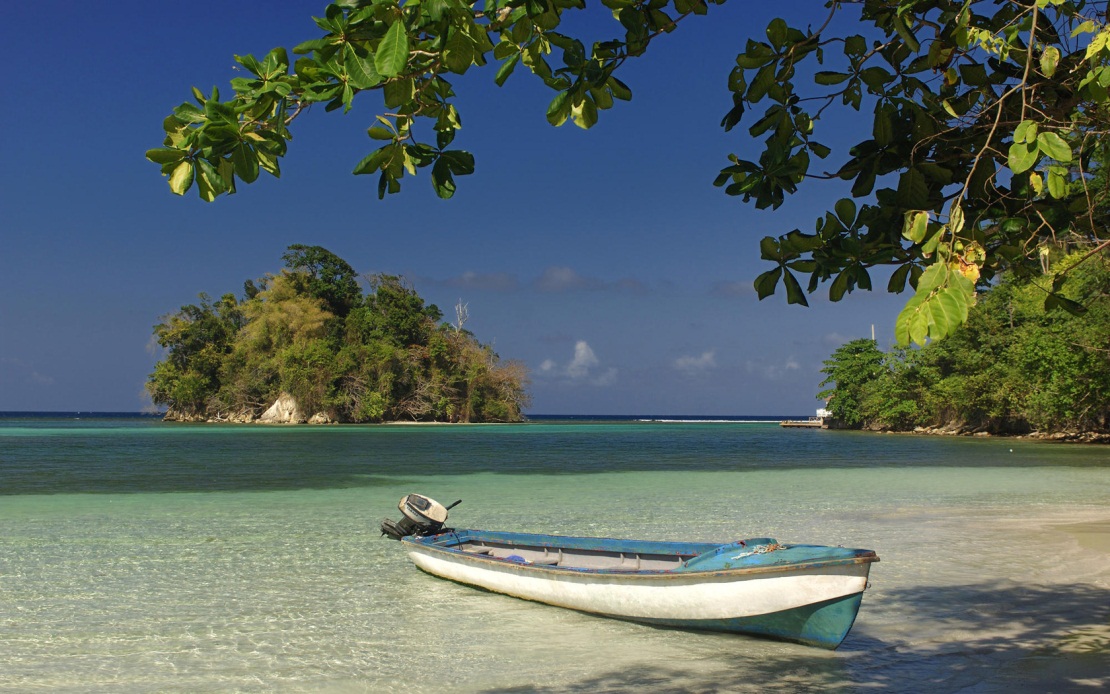